Esempio di un’efficace interazione nel processo Partecipare      (contatto oculare, linguaggio corporeo, allineamento verbale)
Cliente: “Non me la cavo bene con le critiche…Tendo a stare sulla difensiva ed entro in tensione”
Counselor (con voce calma e confidenziale): “in tensione…con le critiche”
Cliente: “Mi sento incapace quando gli altri mi criticano”
Counselor: “incapace, quando ti criticano” (piegandosi leggermente, mantenendo il contatto oculare e utilizzando un gesto della mano) “Quando ti criticano sulle tue capacità ti irrigidisci e ti senti incapace”.
Cliente “Si, non so davvero come mai sono così sensibile alle opinioni degli altri anche quando so che stanno cercando di aiutarmi” (si guarda i piedi e appare scoraggiato) “Sì. Mi impedisce di trarre un’utilità da critiche obiettive. Mi fa arrabbiare e basta”
Counselor: (piegandosi leggermente e guardando il cliente) “trarre utilità…arrabbiato”
Cliente: “Dovrei cercare di controllarmi quando gli altri cercano di aiutarmi criticandomi”.
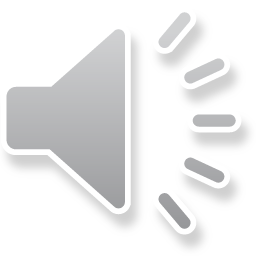 Importanza di una auto-valutazione per l’acquisizione delle abilità
Principio generale
In questo specifico processo: contatto oculare spostato su specifici contenuti; linguaggio corporeo valutabile anche in relazione a quello del cliente
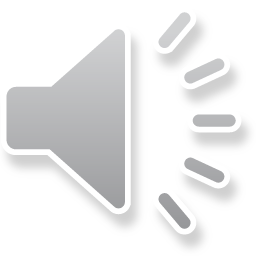 PRIMA ESERCITAZIONE: partecipare
Dividersi a coppie
Scegliere tra le seguenti proposte la difficoltà che meglio ti caratterizza
Cercare di mettere in atto le 3 abilità (CONTATTO OCULARE, LINGUAGGIO CORPOREO, ALLINEAMENTO VERBALE) del processo di partecipare
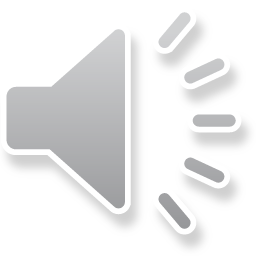 1. Non me la cavo bene con le critiche. Tendo a mettermi sulla difensiva. Mi sento impotente quando gli altri mi criticano
2. Ho difficoltà a memorizzare cose nuove. Mi sento impaurito e intimidito quando devo imparare cose nuove
3. Non riesco ad aprirmi molto con gli altri. Generalmente sento un po’ di tensione quando devo rivelare informazioni personali, specialmente se sono forzato a farlo.
4. Sono pigro nelle relazioni interpersonali. E’ come se mi mancassero le energie necessarie per costruire relazioni intime
5. Non sto ad osservare il mio comportamento ed in generale me stesso troppo spesso. Sono a disagio quando le persone vogliono che consideri attentamente il modo in cui mi comporto. Generalmente mi dico che sono piuttosto contento di me stesso e mi annoia doveri mettere sotto il microscopio
6. Non mi piace condividere cose personali. Spesso non mi sento capito, quindi tendo a evitare
7. Sono abbastanza perfezionista. Quando faccio errori mi sento a disagio.
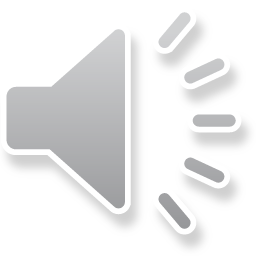